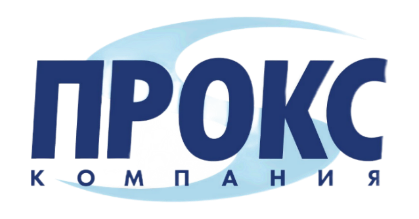 Маркировка товаров
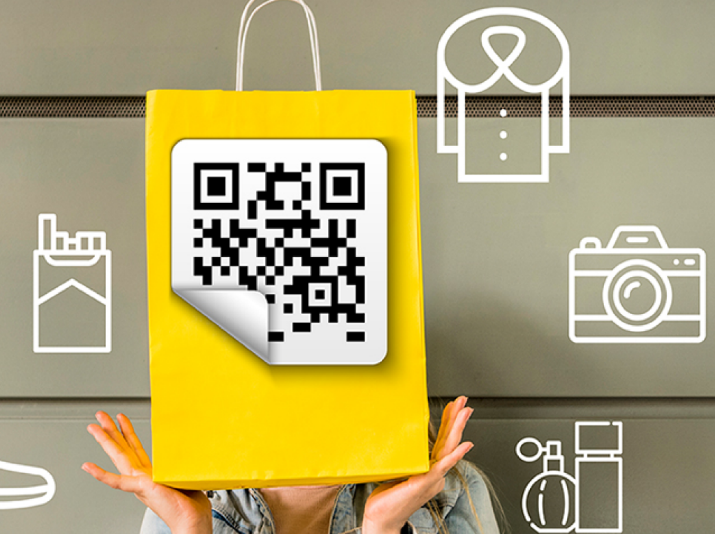 Технический специалист отдела ЭДО и Маркировки Блинова Алина

ООО «Компания ПРОКС»
Какие товары уже подлежат маркировке?
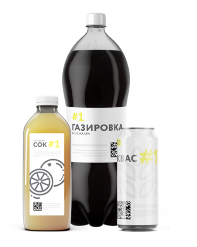 Пиво и пивные напитки
Молочная продукция
Упакованная вода
Соки и безалкогольные напитки
Табак, Альтернативный табак Никотинсодержащая продукция
Товары легкой промышленности (одежда, белье постельное, столовое, туалетное и кухонное)
Обувь
Духи и туалетная вода
Антисептики
БАДы
Медицинские изделия
Шины и покрышки
Шубы
Фотоаппараты и лампы-вспышки
Кресла-коляски
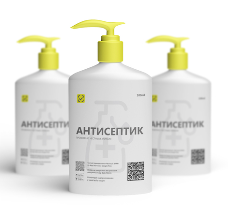 Пилотные группы
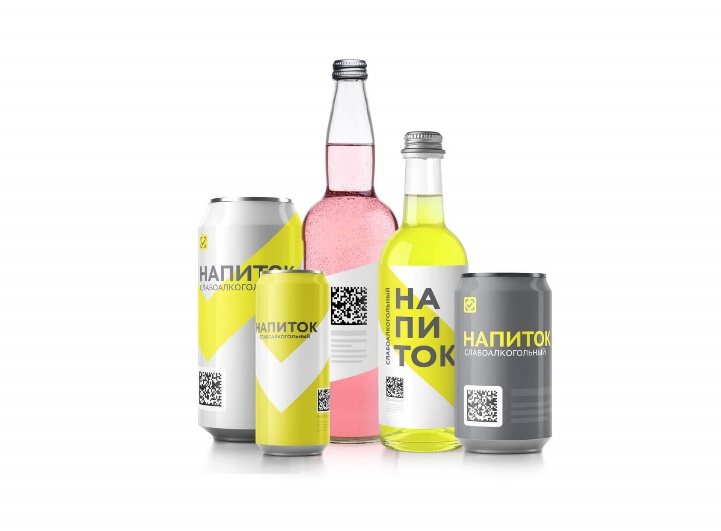 Детские игрушки
Парфюмерно-косметическая продукция и бытовая химия (пилот завершён)
Печатная продукция
Радиоэлектроника
Оптоволокно
Титановая металлопродукция
Полимерные трубы
Сладости
Отопительные приборы
Пиротехника
Кабельно-проводниковая продукция
Слабый алкоголь
Бакалея
Моторные масла
Автозапчасти
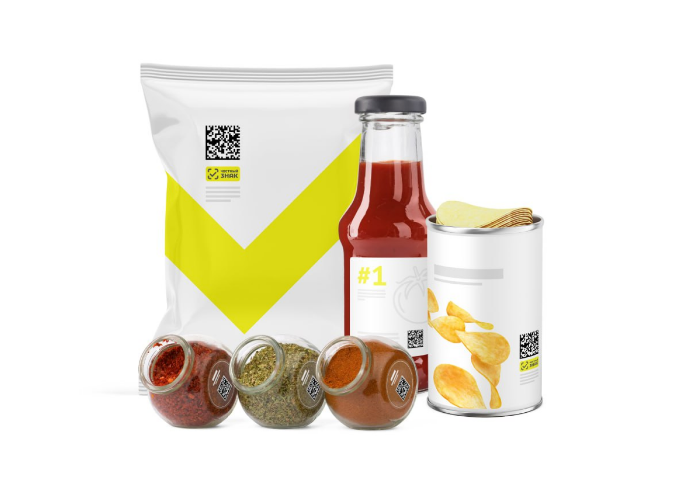 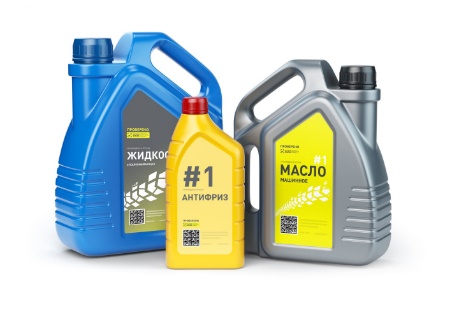 С 1 сентября 2024 – 
Старт обязательной маркировки по 7 новым группам
Безалкогольное пиво
Растительные масла
Корма для животных
Ветеринарные препараты
Технические средства реабилитации
Консервированные продукты
Велосипеды
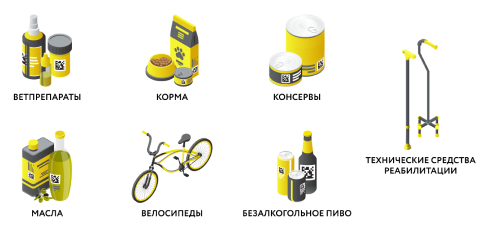 Как определить, подлежит ли товар маркировке?
Перечень товаров, подлежащих обязательной маркировке представлен на официальном портале.

Перед началом работы необходимо обратиться к разрешительной документации на товары (Сертификат соответствия или Декларация о соответствии), если в ней присутствует код ТН ВЭД или ОКПД2 из перечня, то такой товар подлежит обязательной маркировке средствами идентификации.
Для производителей и импортеров наличие разрешительной документации обязательно.
 
Если нет разрешительной документации, принадлежность вашего товара к маркировке можно определить самостоятельно по внешнему виду и описанию кодов ТН ВЭД и ОКПД2 в интернете.
https://честныйзнак.рф/
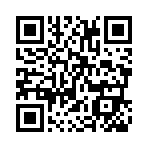 https://prox-it.ru/
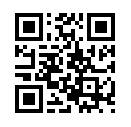 Сроки обязательной маркировки по новым группам
Старт обязательной регистрации в системе маркировки
Все участники оборота товаров должны подать заявление на регистрацию в системе маркировки.

Старт обязательной маркировки для производителей и импортеров
К этой дате участникам оборота необходимо полностью настроить процессы по заказу кодов, их нанесению на товары с подачей отчета о нанесении, оплате кодов и вводу в оборот.

Запрет оборота немаркированной продукции
С этой даты не допускается оборот немаркированной продукции, произведенной или ввезенной на территорию РФ.

Старт подачи сведений о выводе из оборота
Участники оборота товаров, осуществляющие розничную реализацию, с этой даты обязаны подавать сведения в систему о выводе из оборота маркированных товаров с использованием контрольно-кассовой техники.

Старт передачи сведений об обороте товаров по ЭДО
Становится обязательной передача в систему маркировки сведений о переходе права собственности на продукцию посредством подачи УПД через ЭДО.
Сроки обязательной маркировки по новым группам
Сроки обязательной маркировки 
товаров легкой промышленности в 2025 году
Маркировка остатков товаров легкой промышленности «первого слоя**»

**Первый слой — это изделия и одежда, имеющие полный или продолжительный контакт с кожей.

К ним относятся:
белье
чулки и носки, колготы и пр. чулочно – носочные изделия
корсеты и лифчики
пижама и сорочки, халаты
купальники
шарфы, шали, шейные платки, галстуки
перчатки, рукавицы, митенки
майки, фуфайки с рукавами и пр.
детская одежда и принадлежности к детской одежде
летние головные уборы и пр.


С 1 марта 2025 г. – старт обязательной маркировки, запрет производства и оборота новых товаров без маркировки.

С 1 августа 2025 г. – запрет реализации (продажи) немаркированных остатков.

До 31 октября 2025 г. необходимо ввести в оборот товарные остатки.
Маркировка остатков товаров
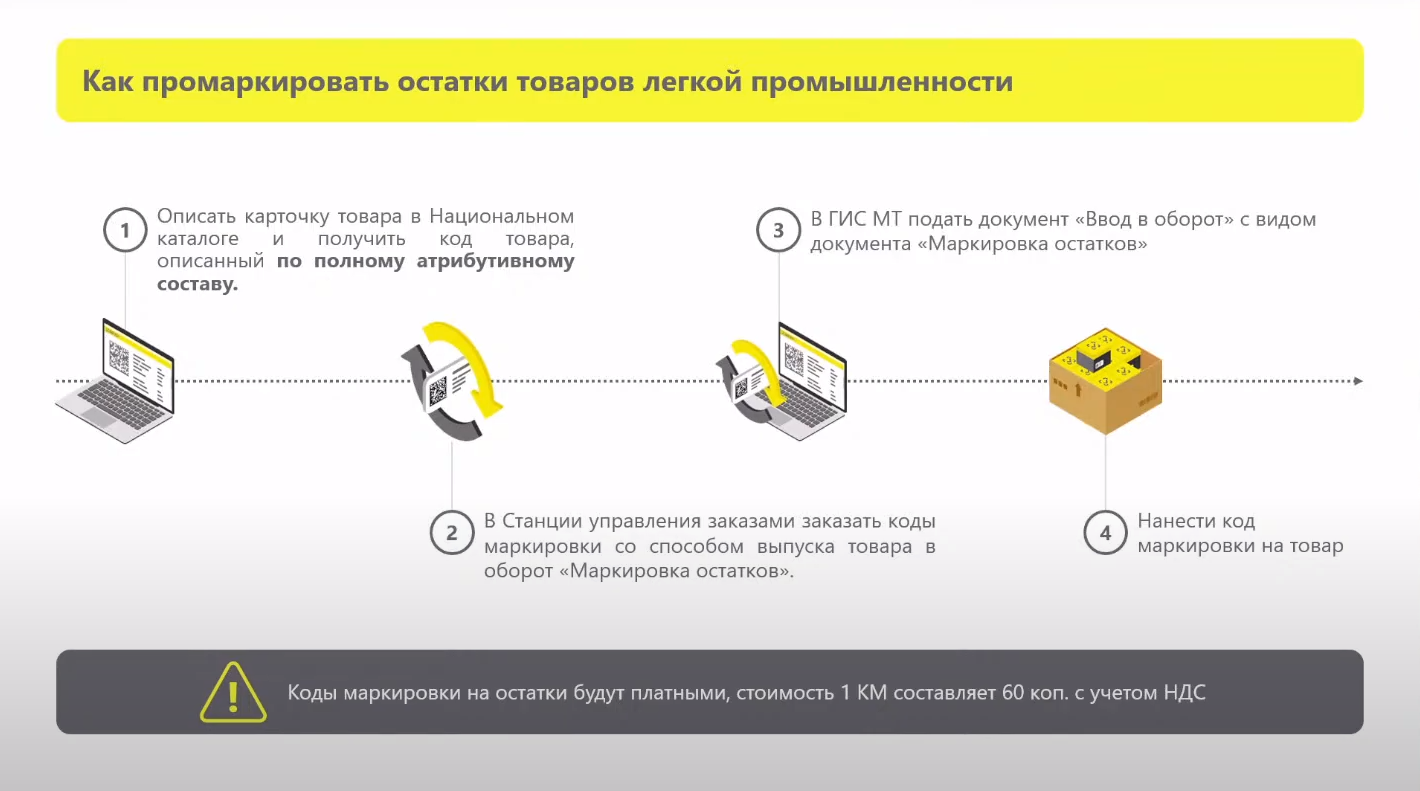 Пошаговый план
5. Обновить кассовое ПО для торговли маркированными товарами

6. Оснастить торговую точку необходимым оборудованием:
компьютером для обмена
документами с поставщиками через ЭДО, 
2D сканером, 
принтером этикеток
для маркировки остатков

7. Обучить сотрудников  новому процессу работы
1. Оформить усиленную
 квалифицированную
 электронную подпись (УКЭП)

2. Зарегистрироваться
 в системе маркировки 
 «Честный знак»

3. Настроить обмен 
электронными документами 
с поставщиками (ЭДО)

4. Промаркировать остатки 
продукции, подлежащей 
обязательной маркировке
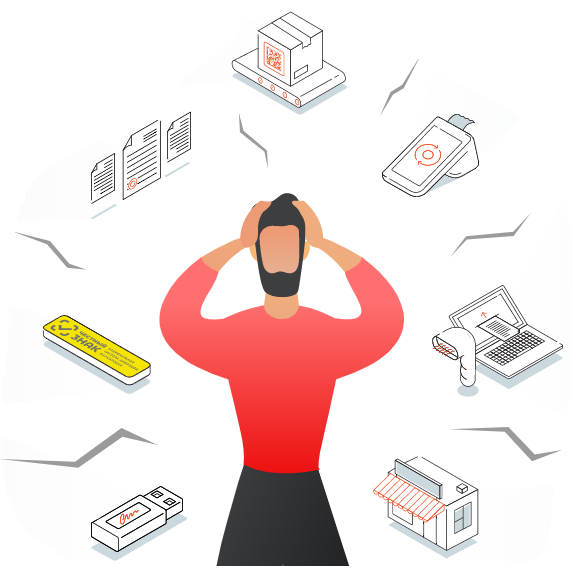 Электронная подпись
В соответствии с 476-ФЗ с 01.01.2022 года выпуск электронных подписей для руководителей юридических лиц и ИП осуществляет Удостоверяющий центр ФНС или офисах доверенных лиц УЦ ФНС.

Первичный выпуск электронной подписи осуществляется только с личным визитом для идентификации личности. 

Для работы с маркированными товарами вы также можете выпустить электронную подпись на физическое лицо – сотрудника. И указать в машиночитаемой доверенности полномочия по подписанию Поступлений и/или Реализаций.
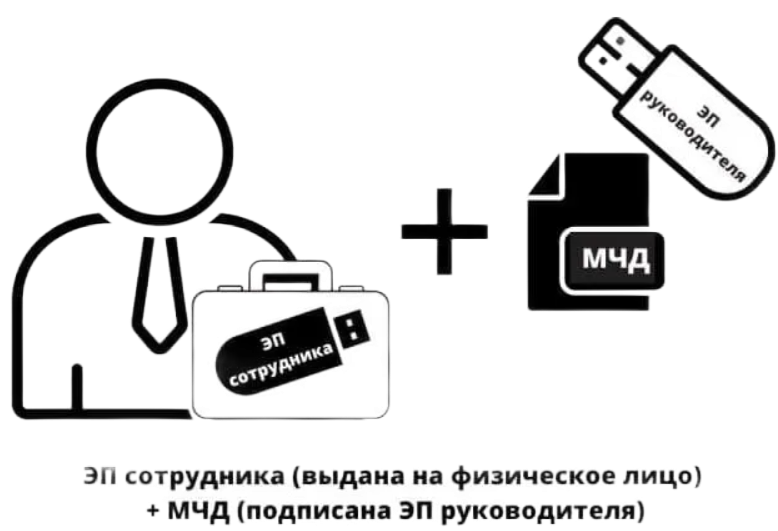 Регистрация в ГИС МТ
Новым участникам оборота товаров необходимо выполнить следующие действия: 
Настроить рабочее место для использования электронной подписи
Установить КриптоПро ЭЦП Browser Plugin и расширение для браузера
Зарегистрироваться в Государственной информационной системе мониторинга за оборотом товаров по сертификату электронной подписи
Заполнить раздел «Профиль» в личном кабинете «Честный знак» актуальными данными, открыть товарный группы
Заключить Договор на предоставление данных с оператором ЦРПТ
Пополнить лицевой счет для заказа кодов маркировки (если вы производитель, импортер или маркируете остатки)
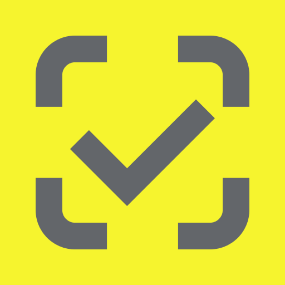 Электронный документооборот
Участники оборота товаров обязаны осуществлять отгрузку/приемку маркированных товаров путем создания универсального передаточного документа (УПД) с указанием вида сделки посредством системы электронного документооборота (ЭДО).
Для этой цели подойдут любые операторы:

 1С-ЭДО
Надежный сервис в знакомом интерфейсе; встроен в типовые программы 1С:Предприятие и не требует временных затрат по настройке.

 ЭДО СБИС
Оперативно обновляется в соответствии с законодательством, гибко настраивается в случае приемки на складе, встраивается в Эвотор.

 И другие
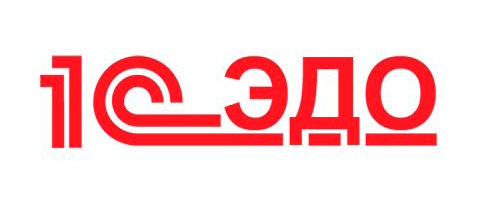 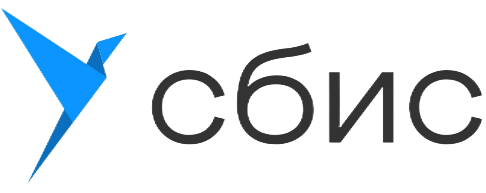 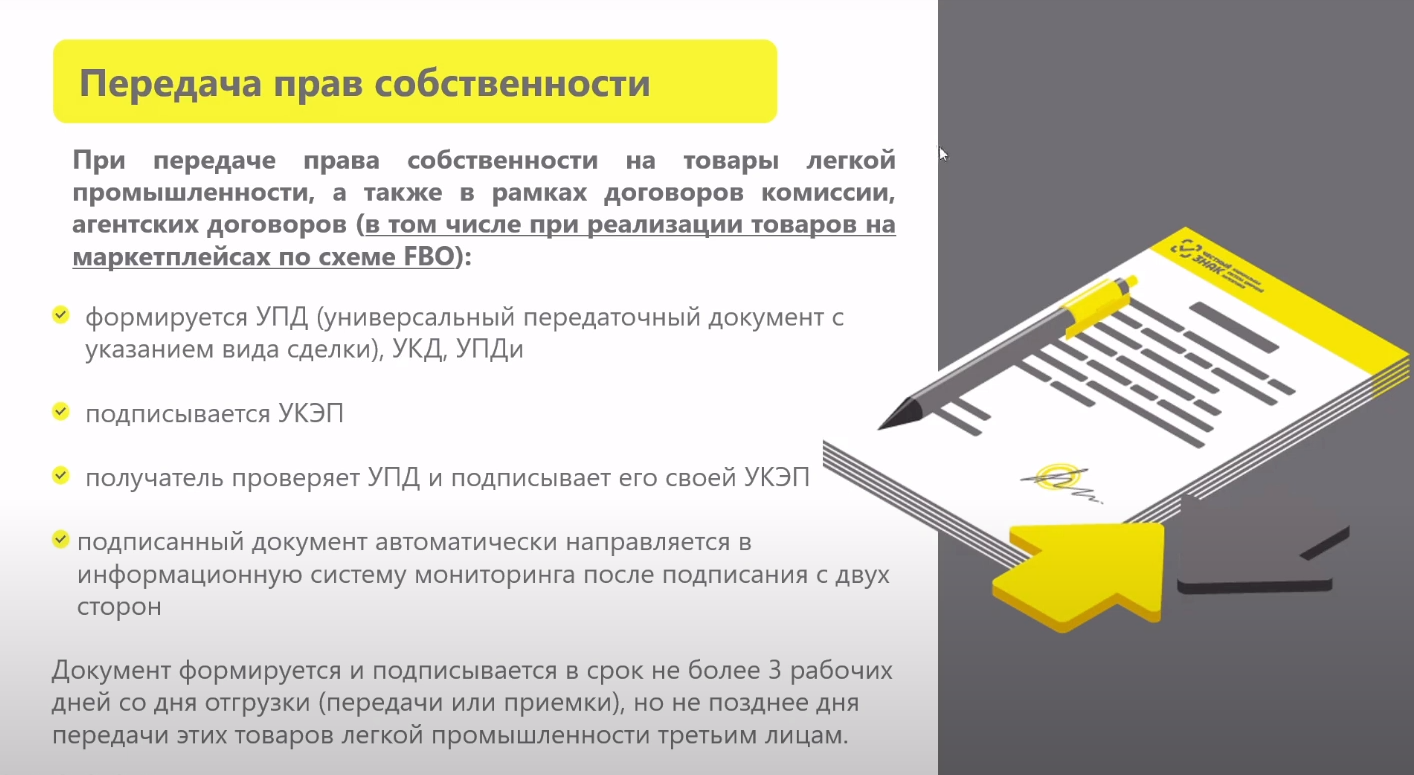 Передача прав собственности
При передаче права собственности на маркированные товары, а также в рамках договоров комиссии, агентских договоров (в том числе реализации на маркетплейсах с их склада):

Формируется УПД (с указанием вида сделки), УКД
Подписывается электронной подписью
Получатель проверяет УПД и утверждает своей УКЭП
После подписания двух сторон документ автоматически регистрируется в ГИС МТ (системе Честный знак)

Документ формируется и подписывается в срок не более 3 рабочих дней со дня отгрузки (передачи или приемки), но не позднее дня передачи этих товаров третьим лицам.
Статистика отклонений
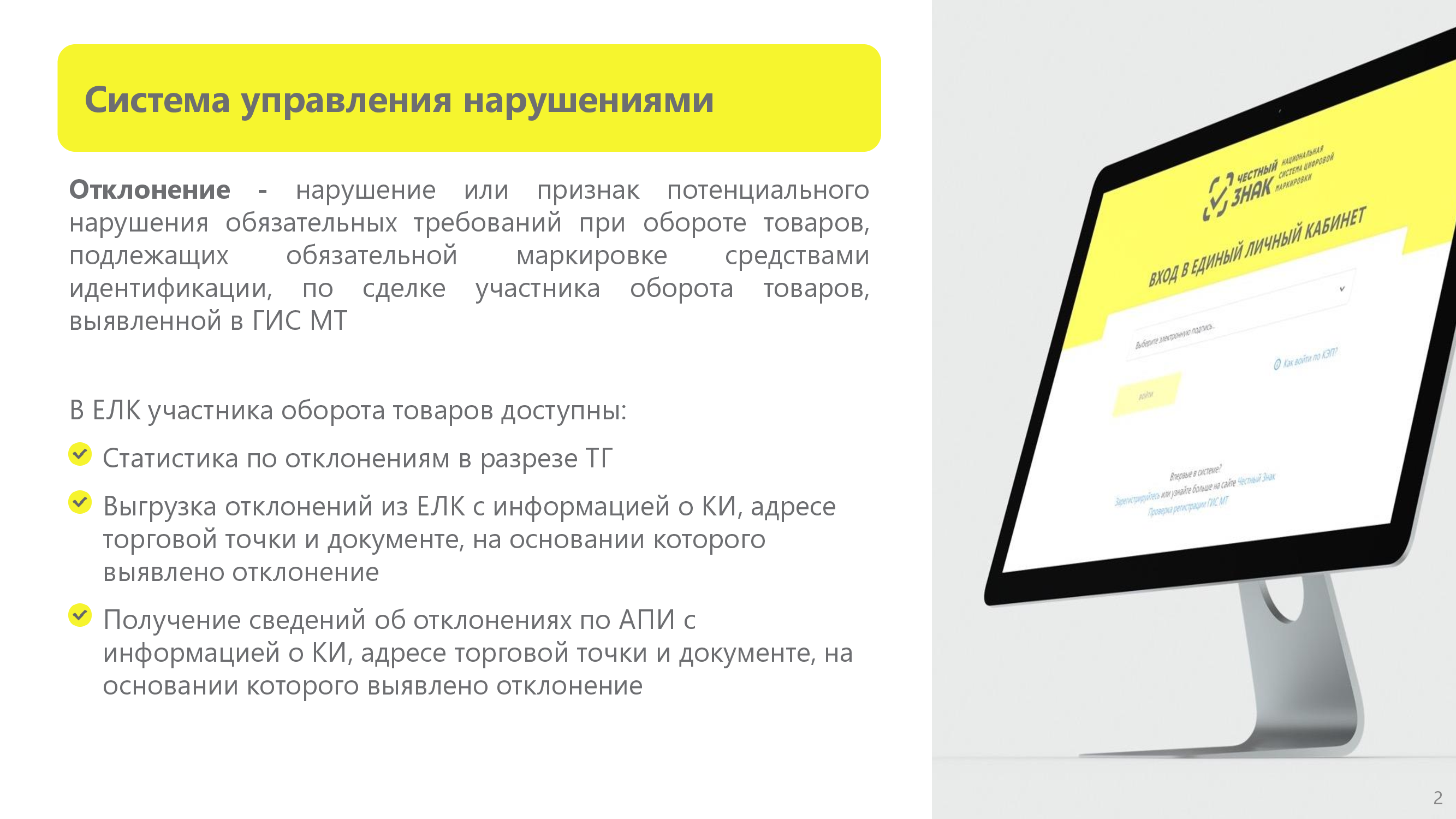 Отклонение – нарушение или признак потенциального нарушения обязательных требований при обороте товаров, подлежащих обязательной маркировке, по сделке участника оборота товаров, выявленной в ГИС МТ.


В едином личном кабинете доступны:

Статистика по отклонениям в разрезе товарных групп

Выгрузка отклонений из ЕЛК с информацией о кодах, адресе торговой точки и документе, на основании которого выявлено отклонение
Статистика отклонений
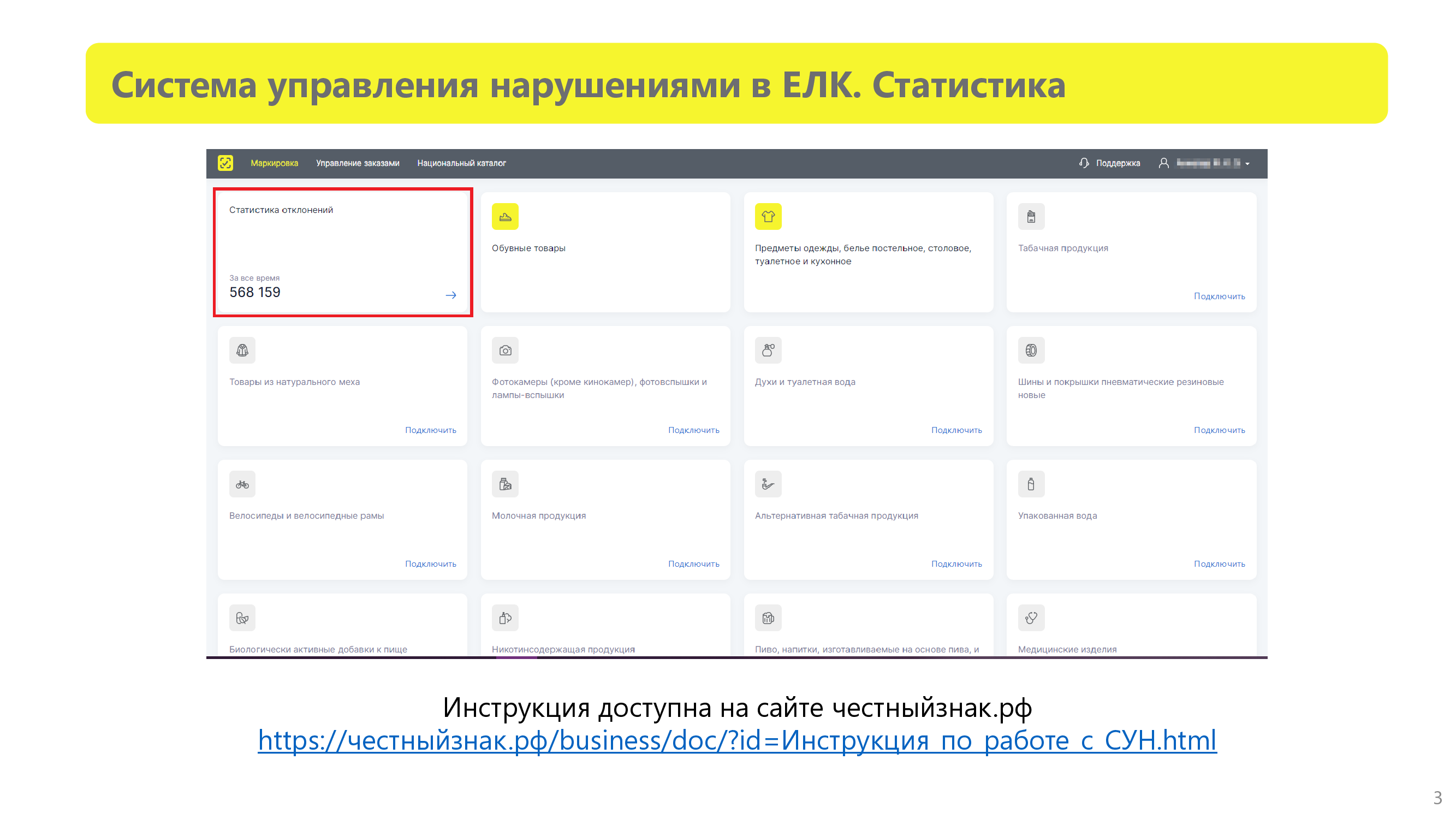 Статистика отклонений
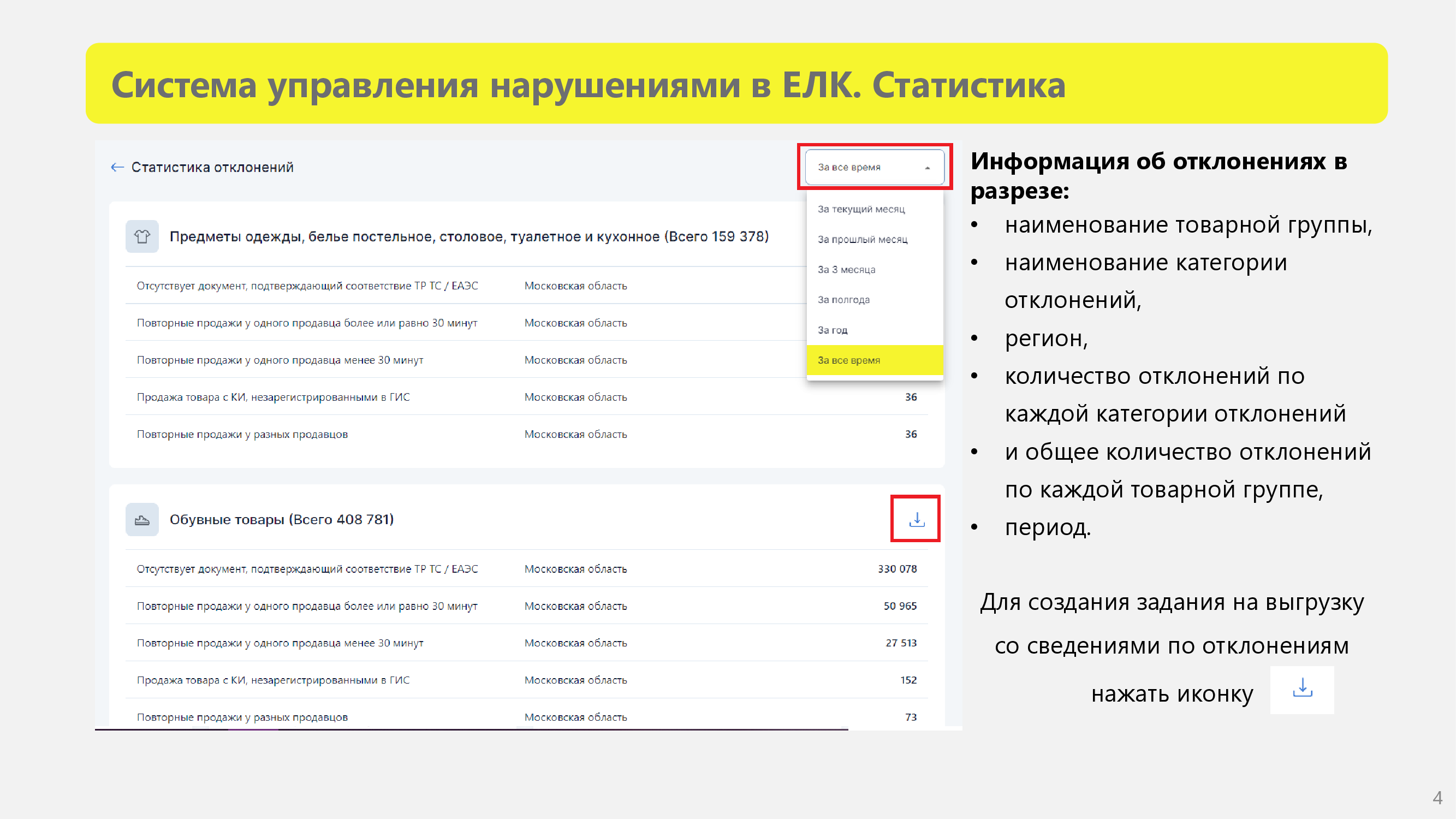 Информация об отклонениях представлена в разрезе:
Товарной группы,
Категории отклонений,
Регион,
Период;



Для создания задания на выгрузку со сведениями по отклонениям нажмите «Скачать»
Виды отклонений
Повторные продажи – поступление в ГИС МТ сведений о повторном выбытии одного кода при розничной реализации
некорректное оформление возврата / обмена товара
некорректное оформление «мелкого опта»
нанесение на несколько товаров одинакового кода маркировки

Оборот товаров участниками, незарегистрированными в ГИС МТ – поступление в ГИС МТ документов от участника рынка не зарегистрированного в ГИС МТ или товарной группе
Виды отклонений
Нарушения установленных цен (МРЦ и ЕМЦ) – поступление в ГИС МТ фискальных документов с ценой продажи ниже/выше МРЦ или ниже ЕМЦ
ошибки округления при формировании кассовых документов
реализация товаров с нарушением регулируемых цен

Оборот товаров с истекшим сроком годности – поступление фискальных документов, содержащих коды маркировки с истекшим сроком годности

Оборот товаров с несоответствующим статусом – поступление в систему сведений об обороте товаров, имеющих несоответствующий статус
отсутствие сведений о вводе в оборот (в т.ч. и отсутствие положительного решения ФТС), обороте, выводе или возврате в оборот
Отклонения по Разрешительному режиму
Продажа товара без проверки КМ — поступление фискальных документов с кодами маркировки, проверка которых не была выполнена в ГИС МТ
при сканировании кода маркировки в чек касса не смогла получить ответ от системы маркировки в режиме онлайн

Не является нарушением ОТ - поступление фискальных документов с кодами маркировки, проверка которых не была выполнена в ГИС МТ, но обязательная дата разрешительного режима еще не наступила
Токен для контрольно-кассовой техники
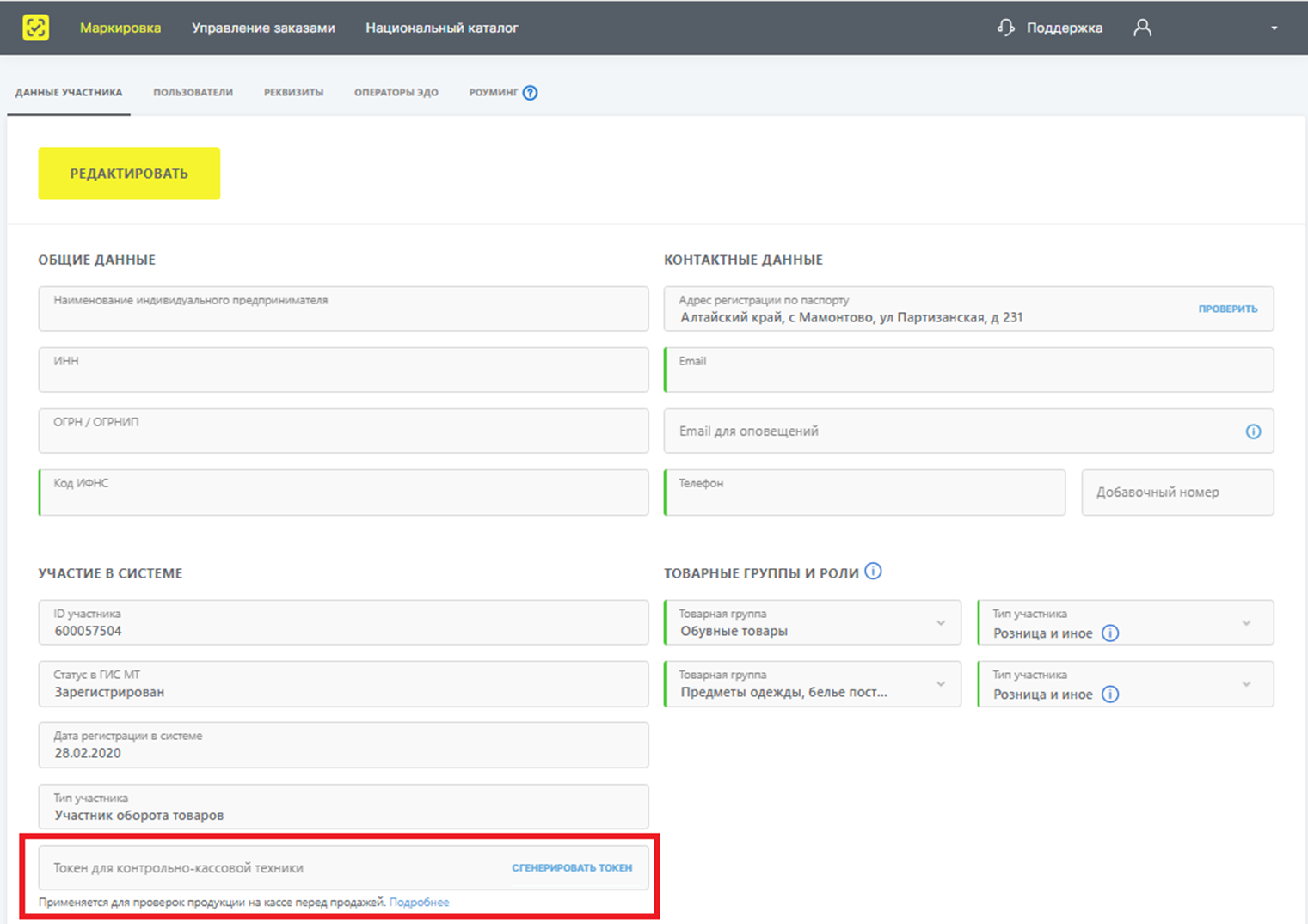 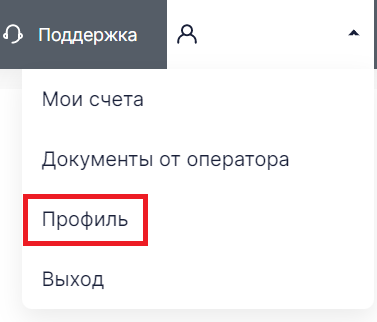 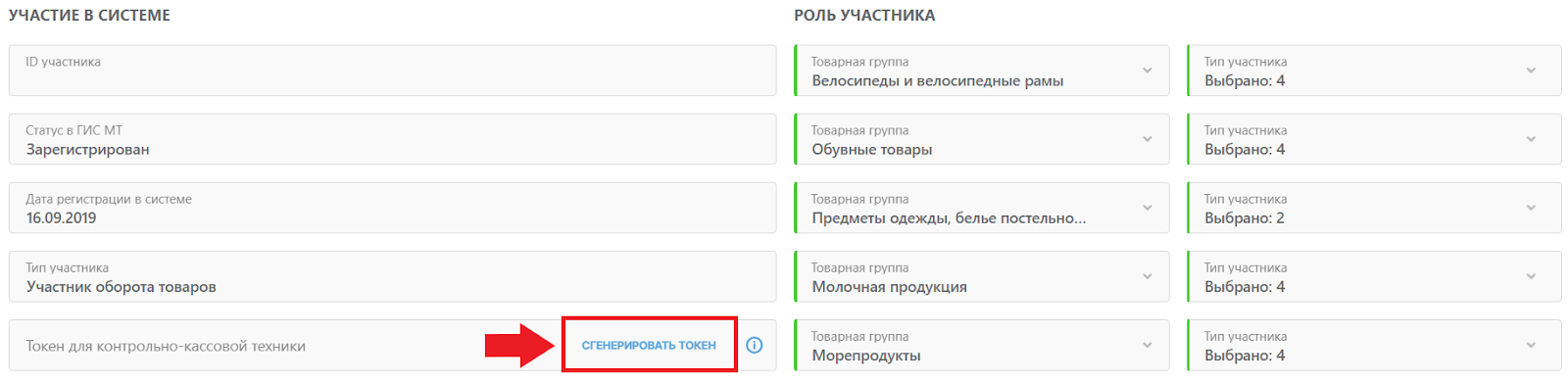 Какая информация передается в Честный знак?
- Поступления

В разделе «Документы/Входящие» отображаются документы, сформированные через стороннего Оператора ЭДО. 
После проверки документ отобразится в разделе со статусом «Обработан успешно».
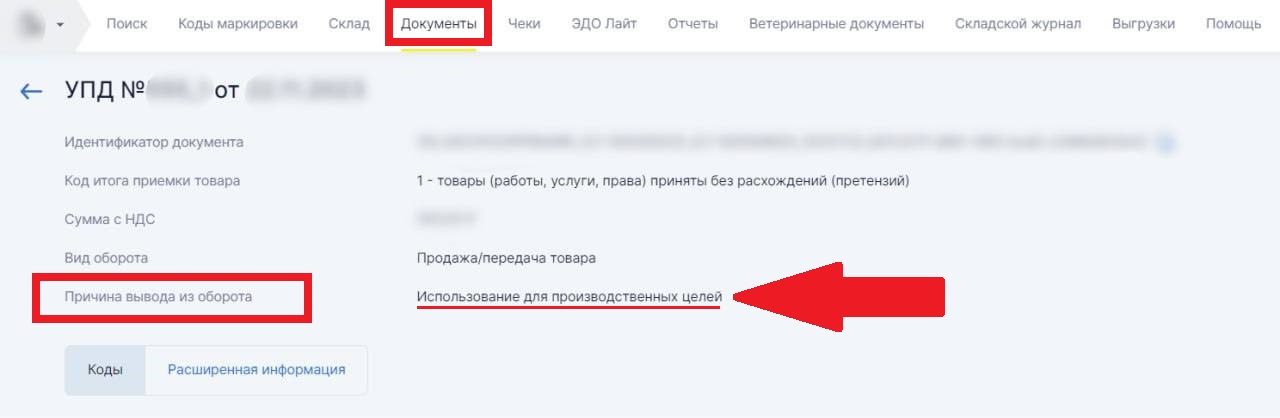 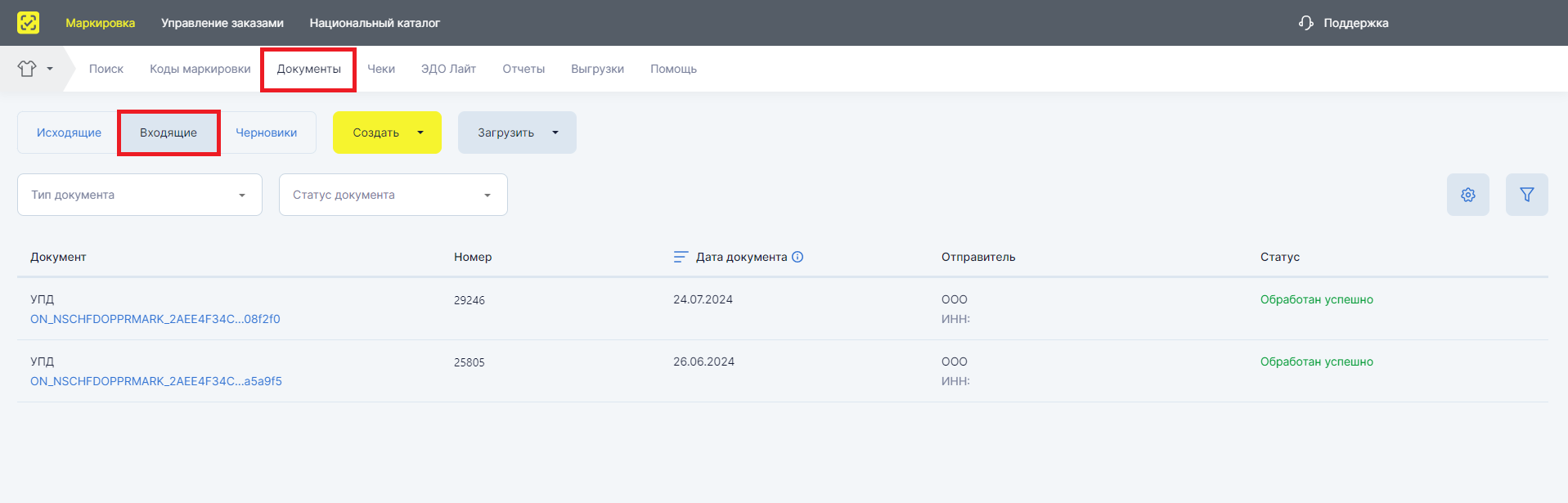 Виртуальный склад – коды в объемно-сортовом учете
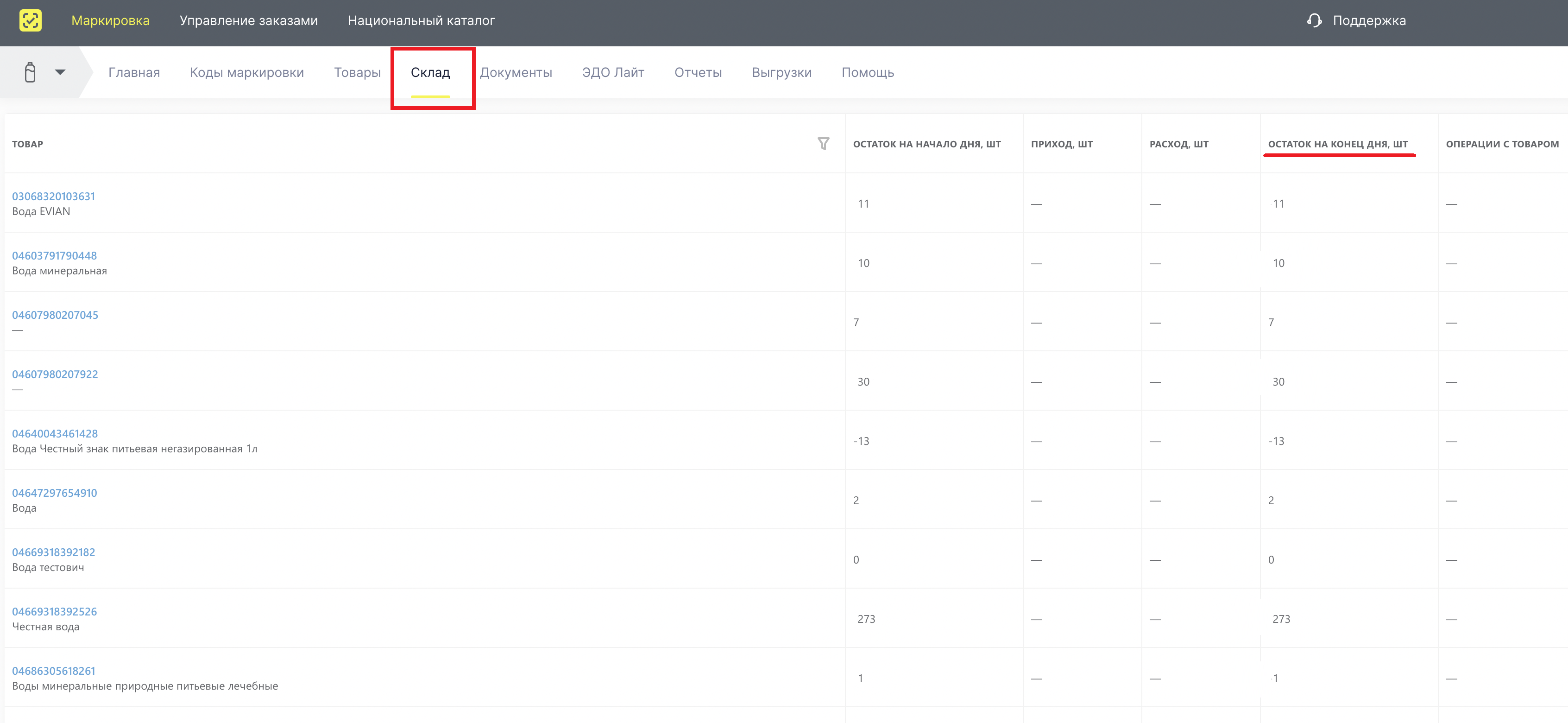 Коды маркировки в поэкземплярном учете
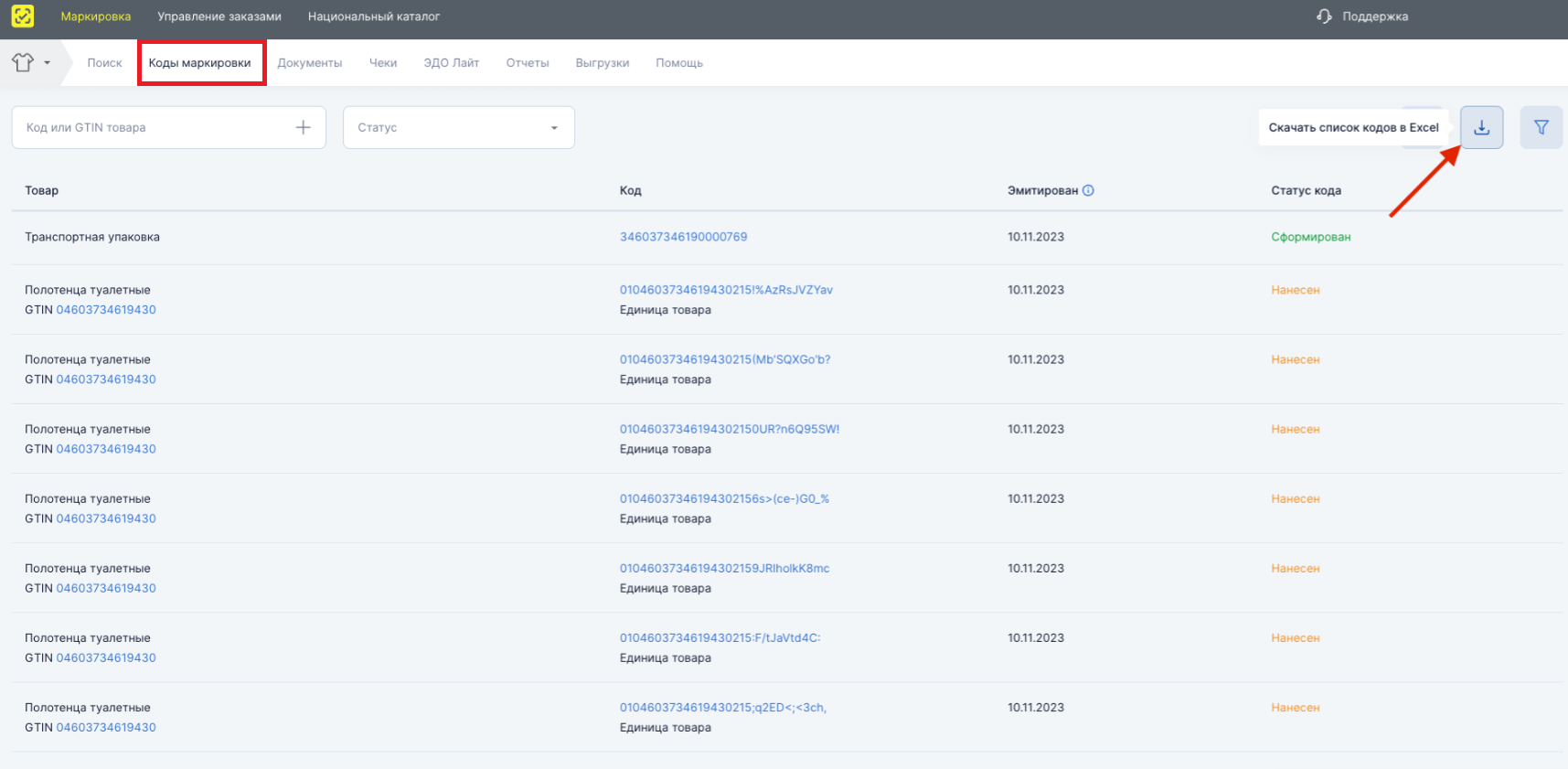 Какая информация передается в Честный знак?
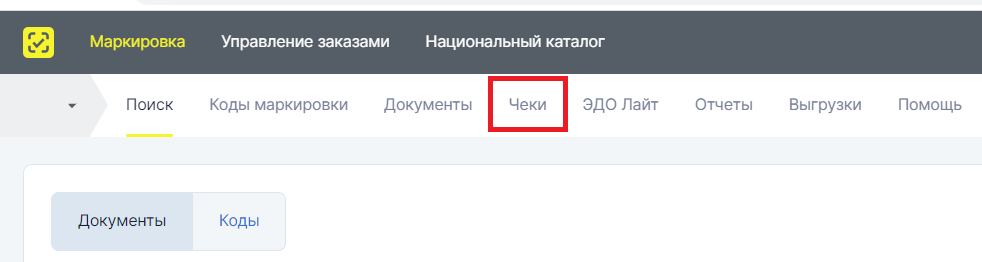 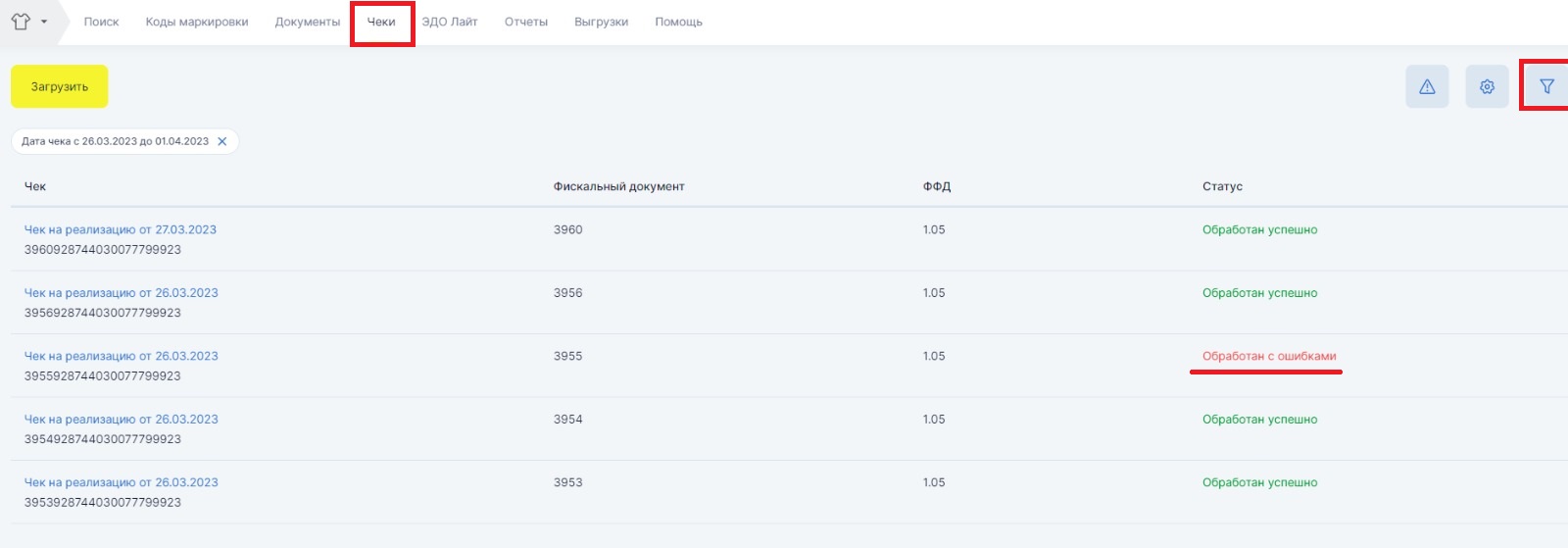 Фильтр по Дате; Номеру;
по Статусу: 
Успешно, С ошибками, Частично обработан;
И др. параметрам
- Чеки
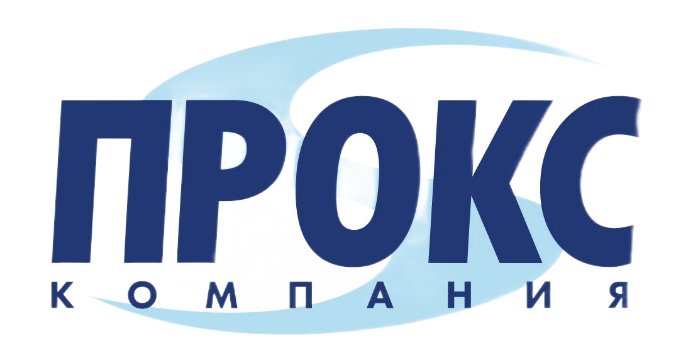 Отдел ЭДО и Маркировки
Тел. (3852) 507-600
Будем рады сотрудничеству!
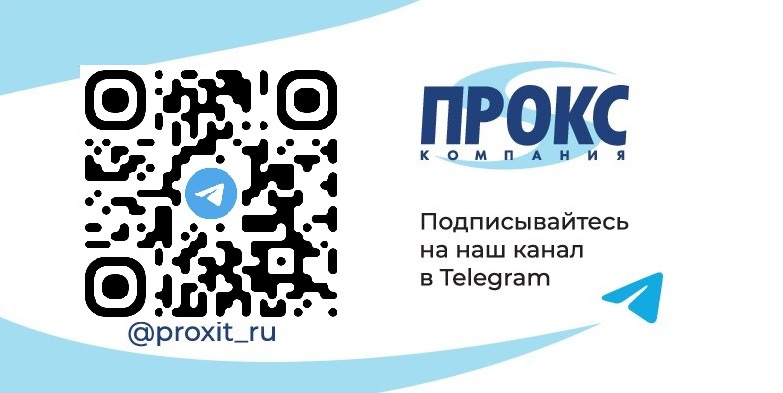 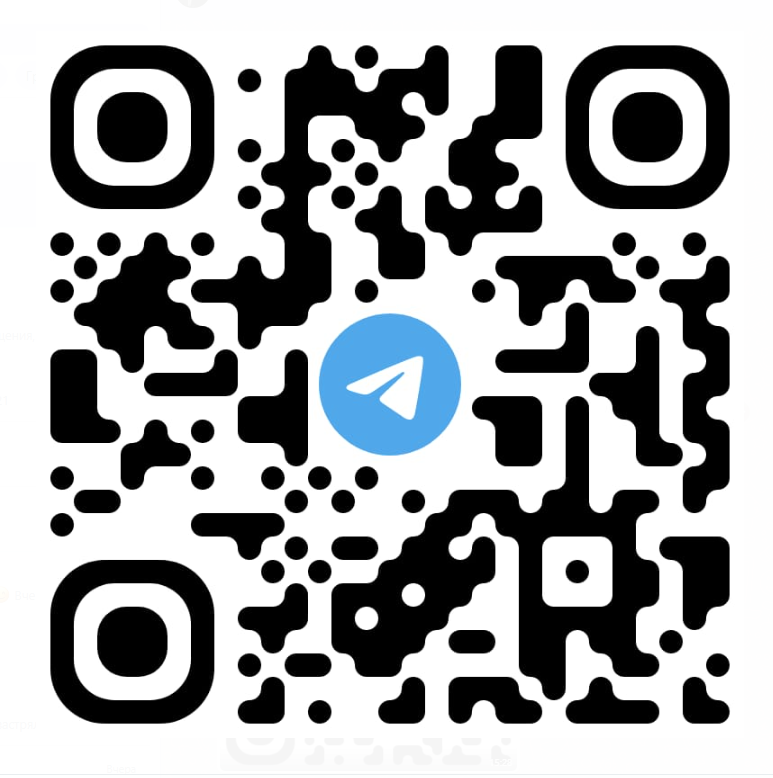